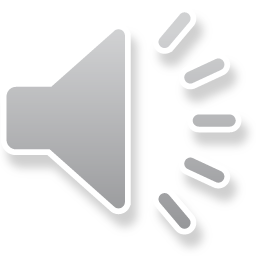 How can we say this in English?
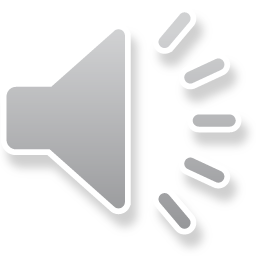 ?
Rainy
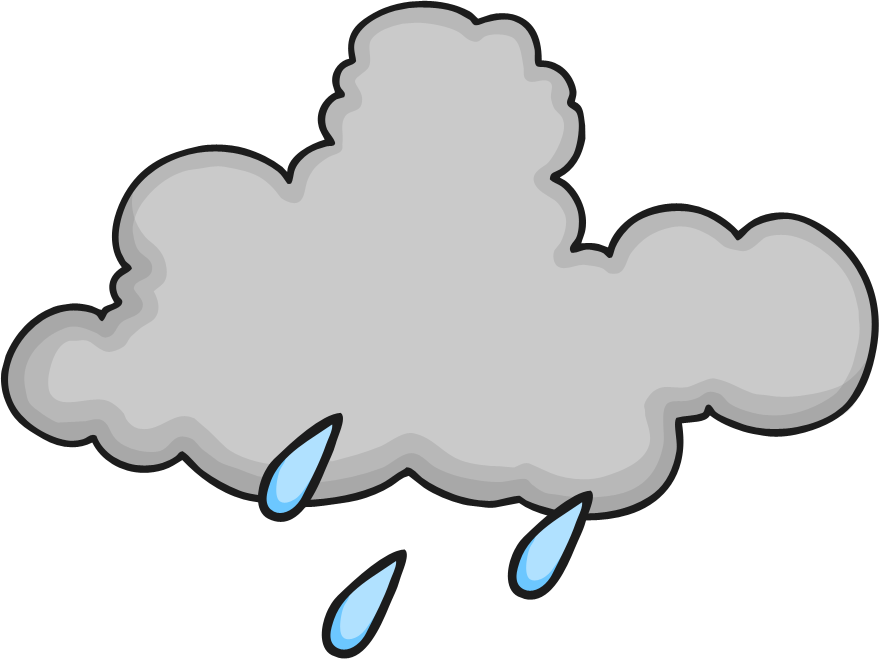 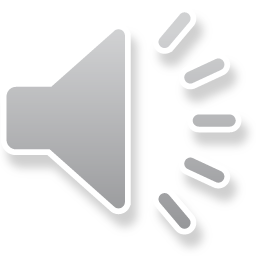 How can we say this in English?
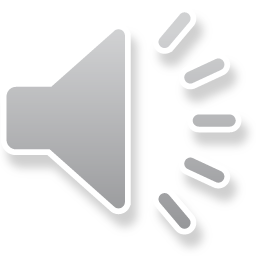 ?
Sunny
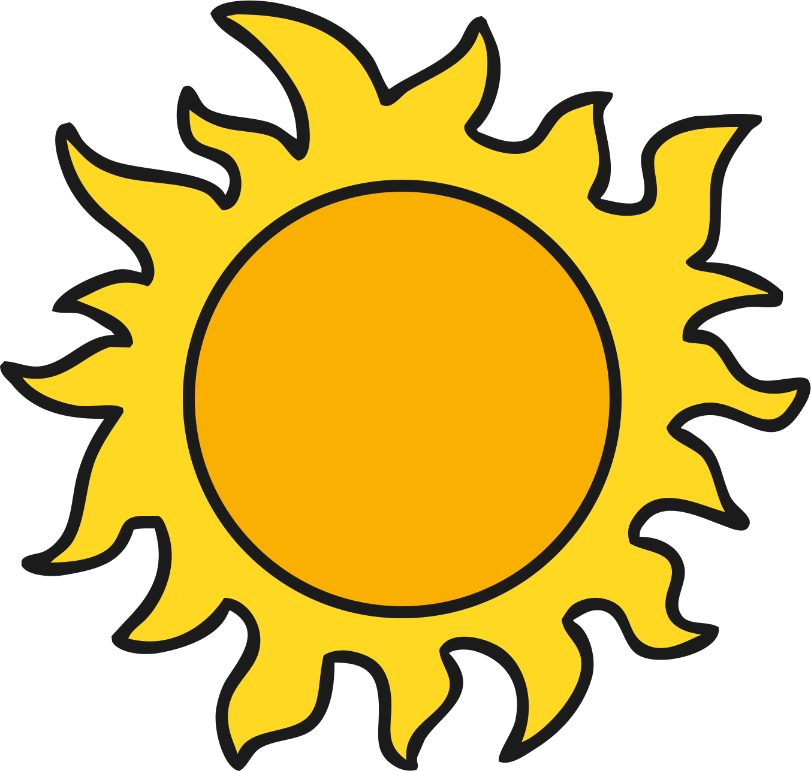 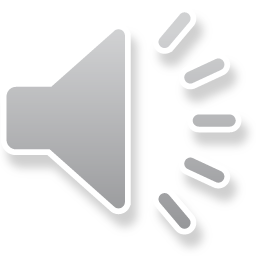 How can we say this in English?
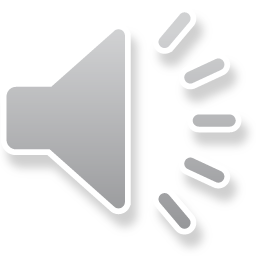 ?
Snowy
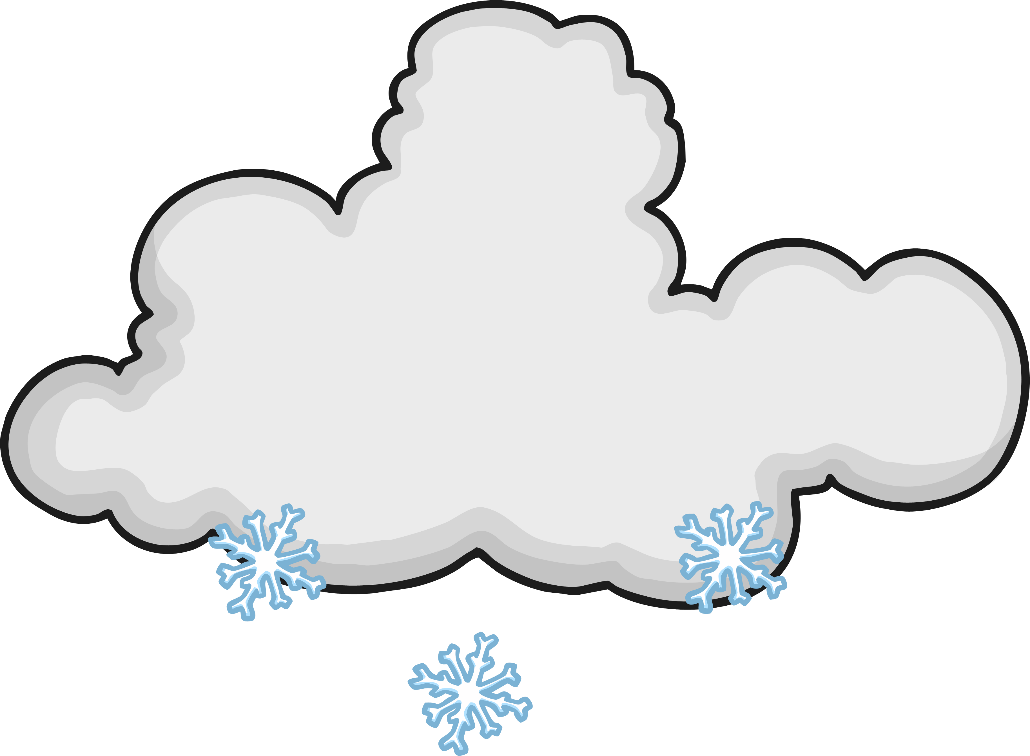 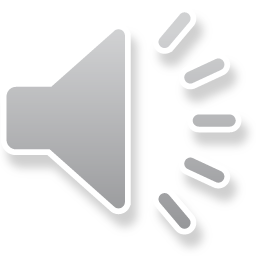 How can we say this in English?
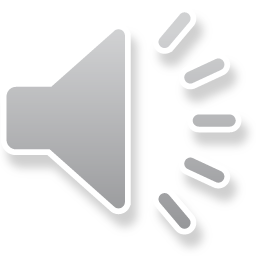 ?
Cloudy
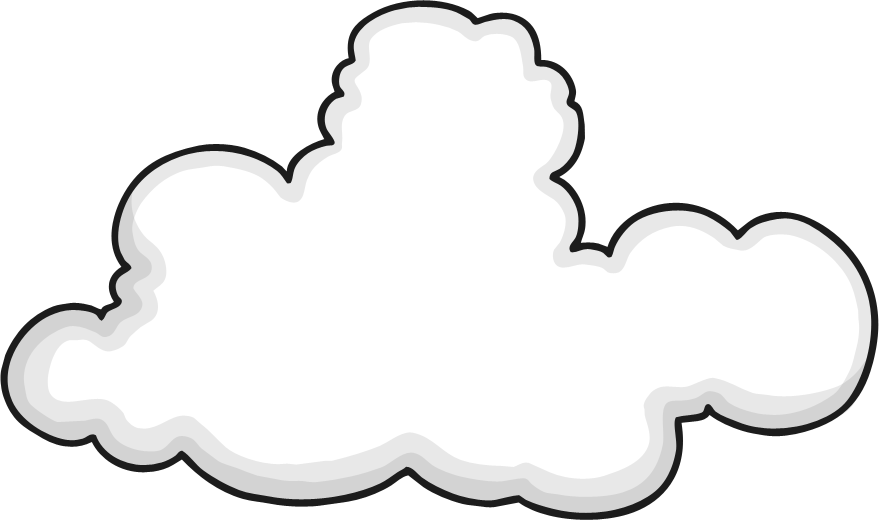 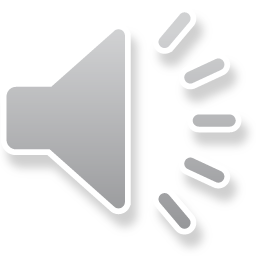 How can we say this in English?
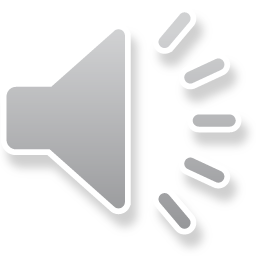 ?
Stormy
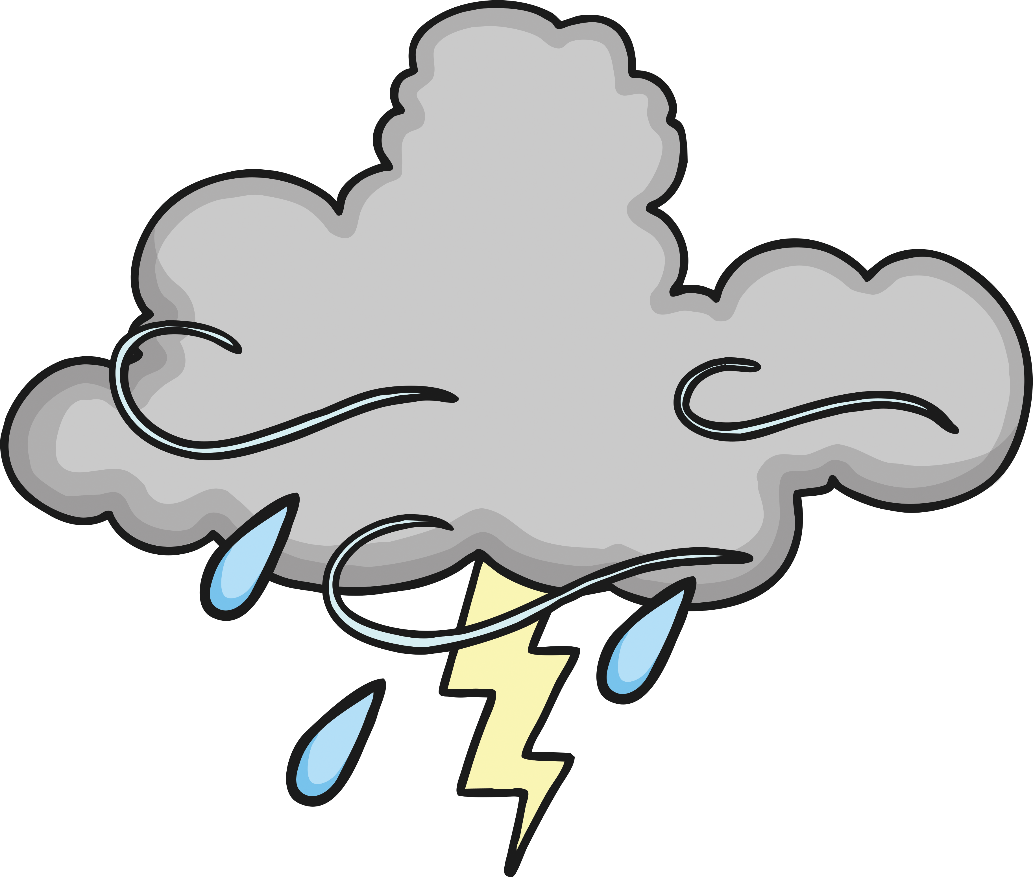 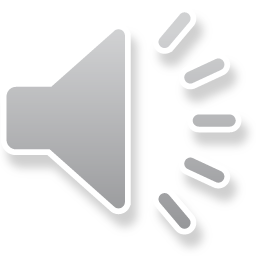 How can we say this in English?
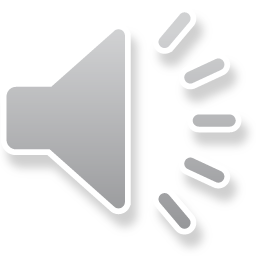 ?
Windy
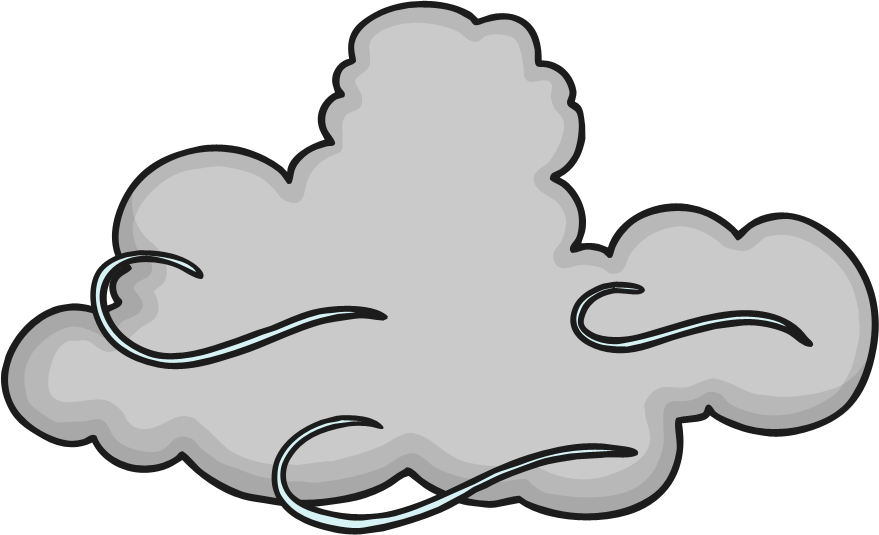 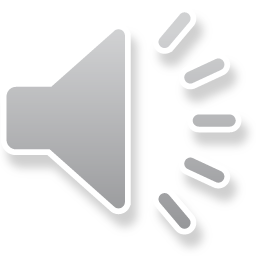 How can we say this in English?
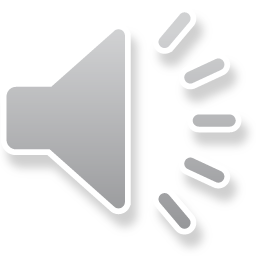 ?
Hot
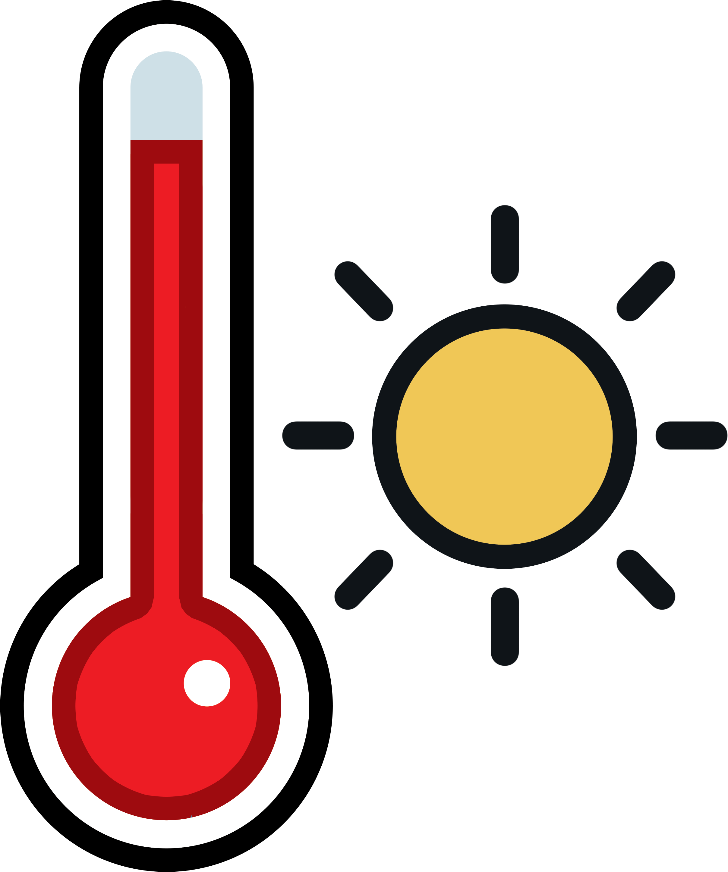 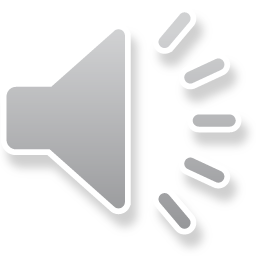 How can we say this in English?
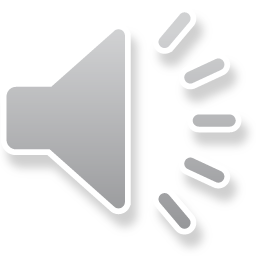 ?
Cold
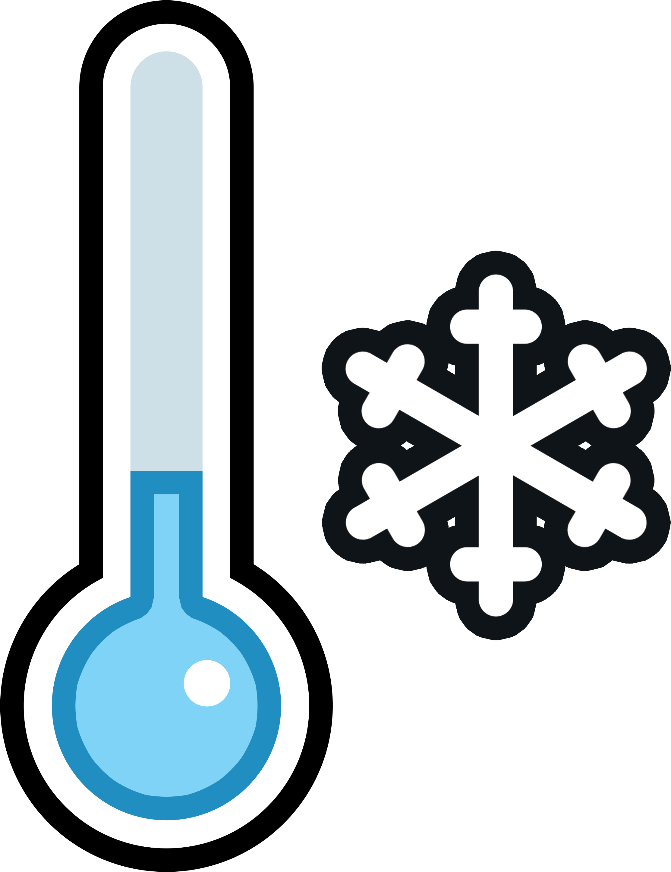 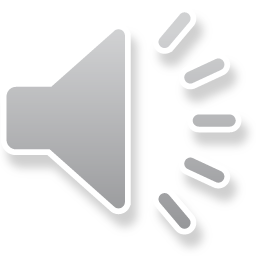 Can you remember how to say  these words?
Click below the numbers to check the answer.
Let’s Practice
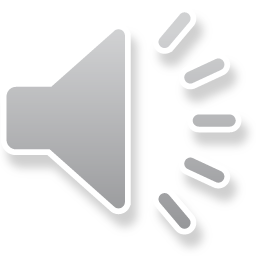 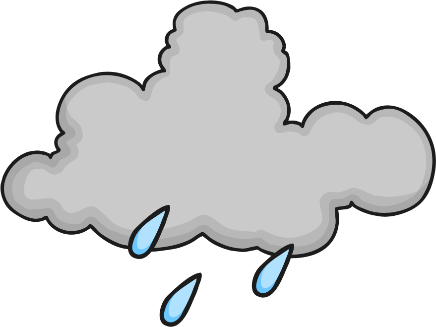 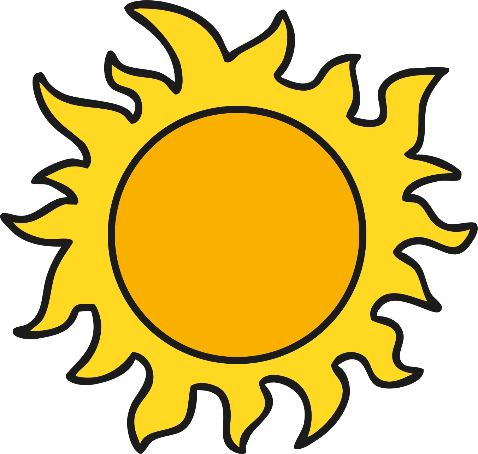 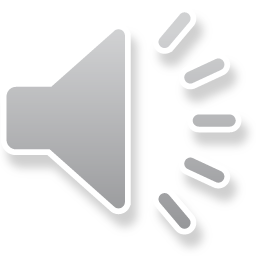 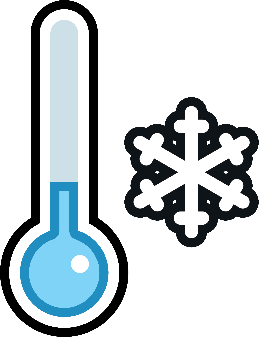 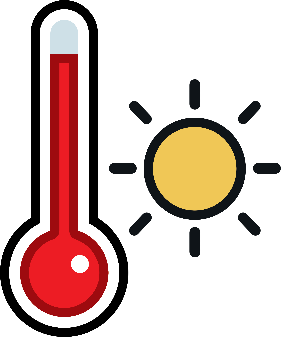 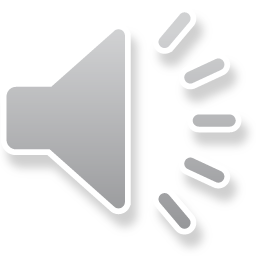 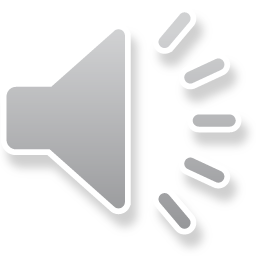 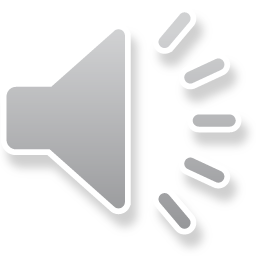 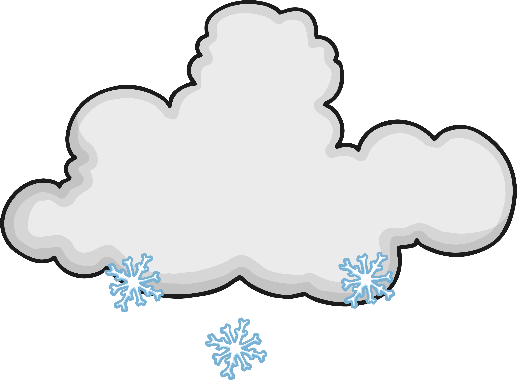 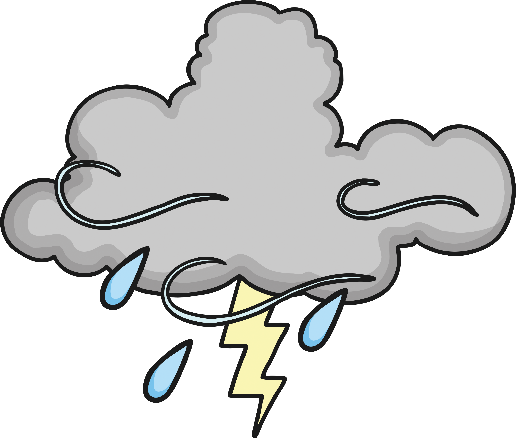 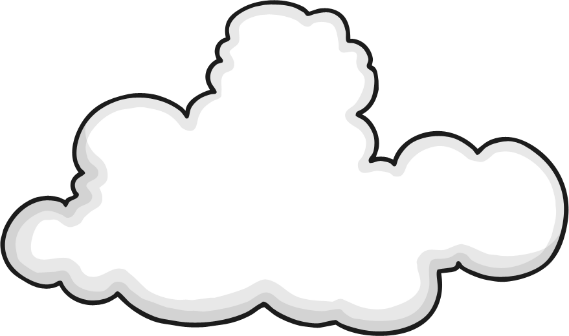 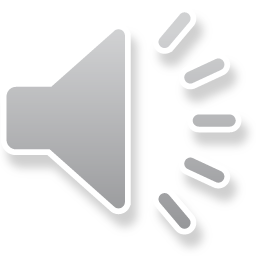 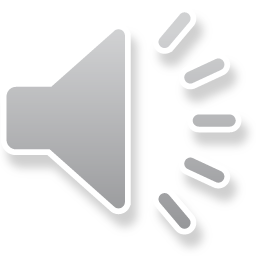 How’s the weather?
How’s the weather in this picture? Click on the pictures to check the answer.
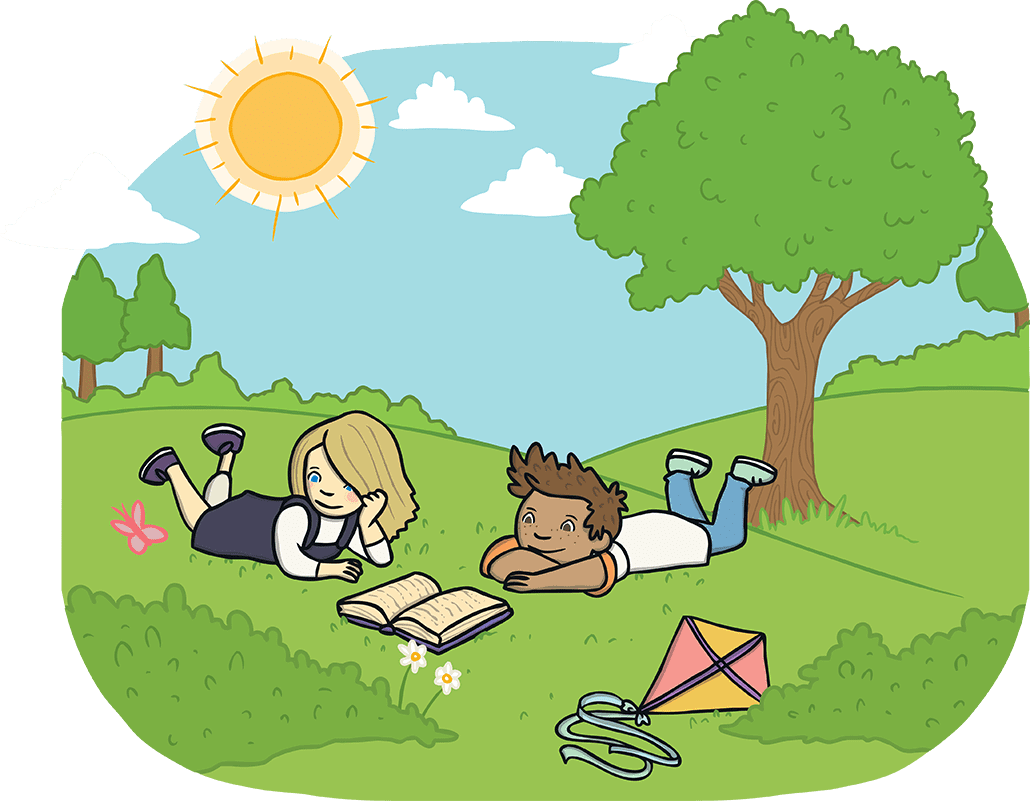 Answer
?
?
Answer
?
?
?
?
Sunny
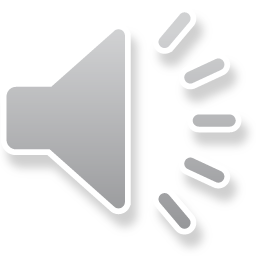 How’s the weather?
How’s the weather in this picture? Click on the pictures to check the answer.
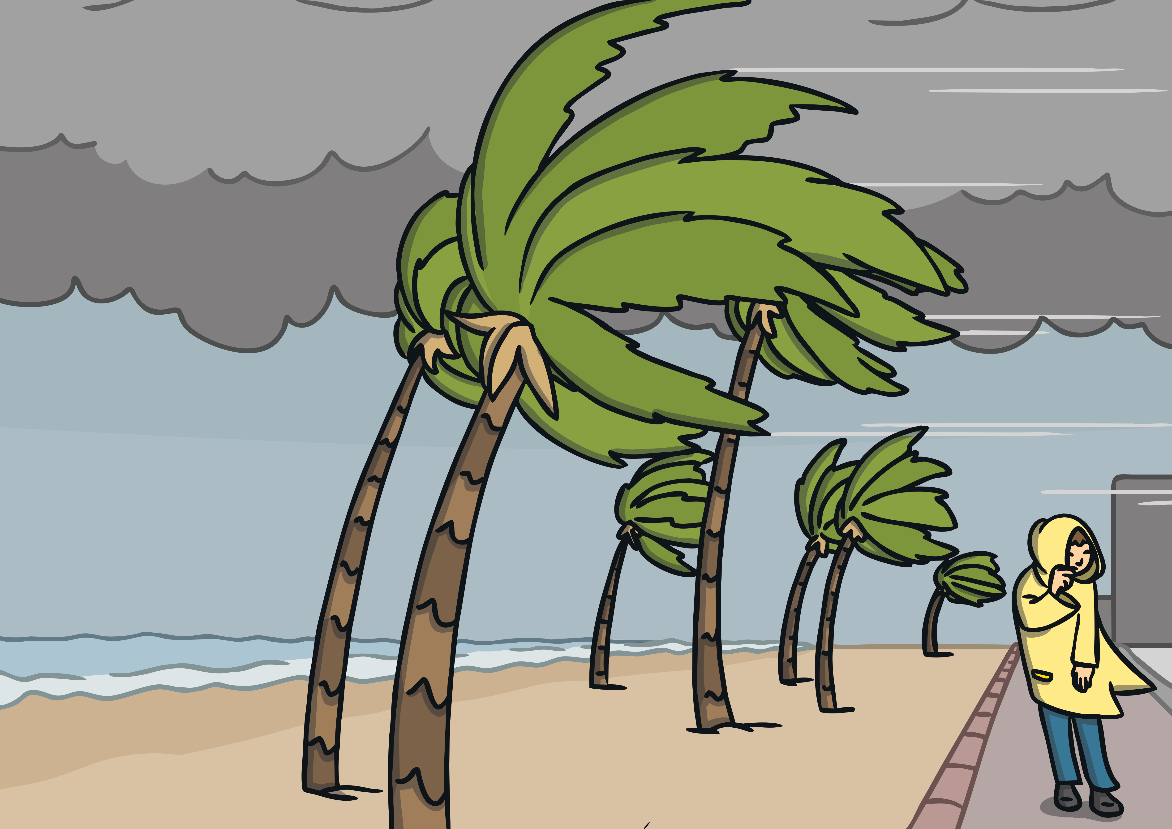 Answer
?
?
Answer
?
?
?
?
Windy
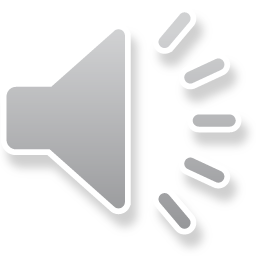 How’s the weather?
How’s the weather in this picture? Click on the pictures to check the answer.
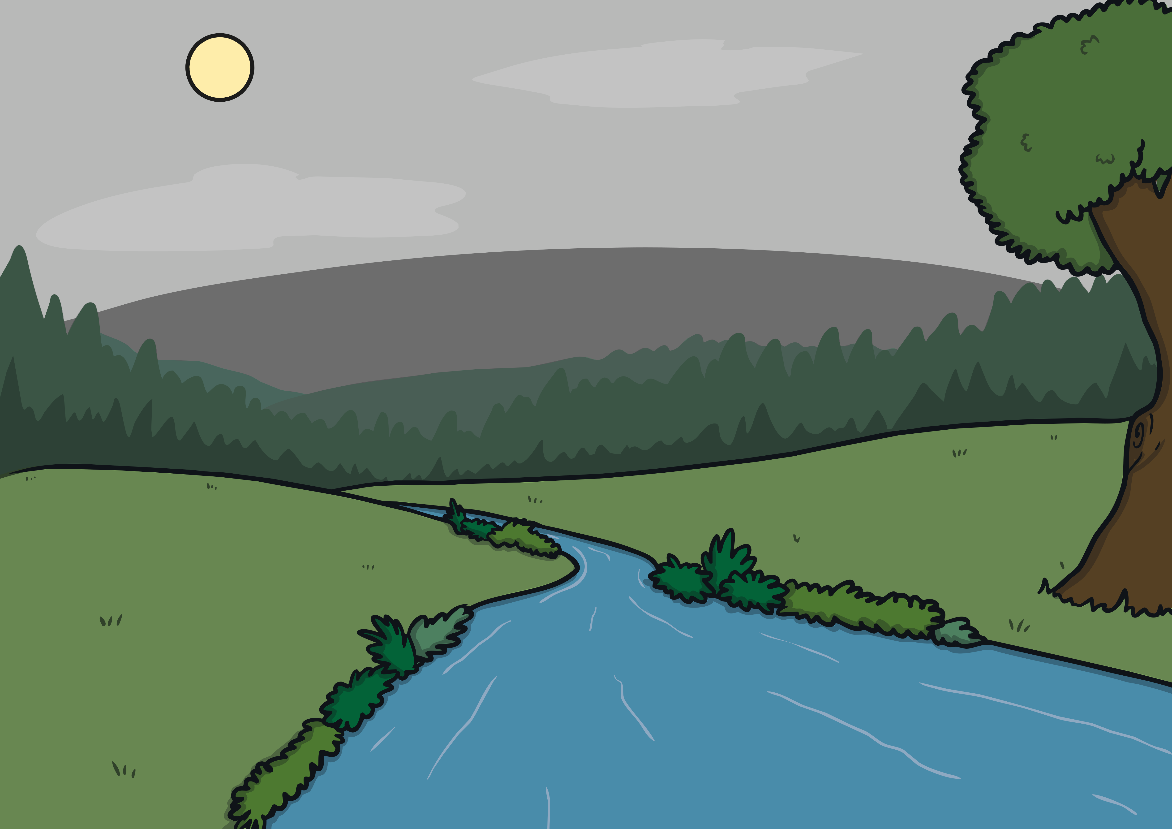 Answer
?
?
Answer
?
?
?
?
Cloudy
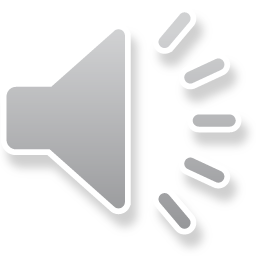 How’s the weather?
How’s the weather in this picture? Click on the pictures to check the answer.
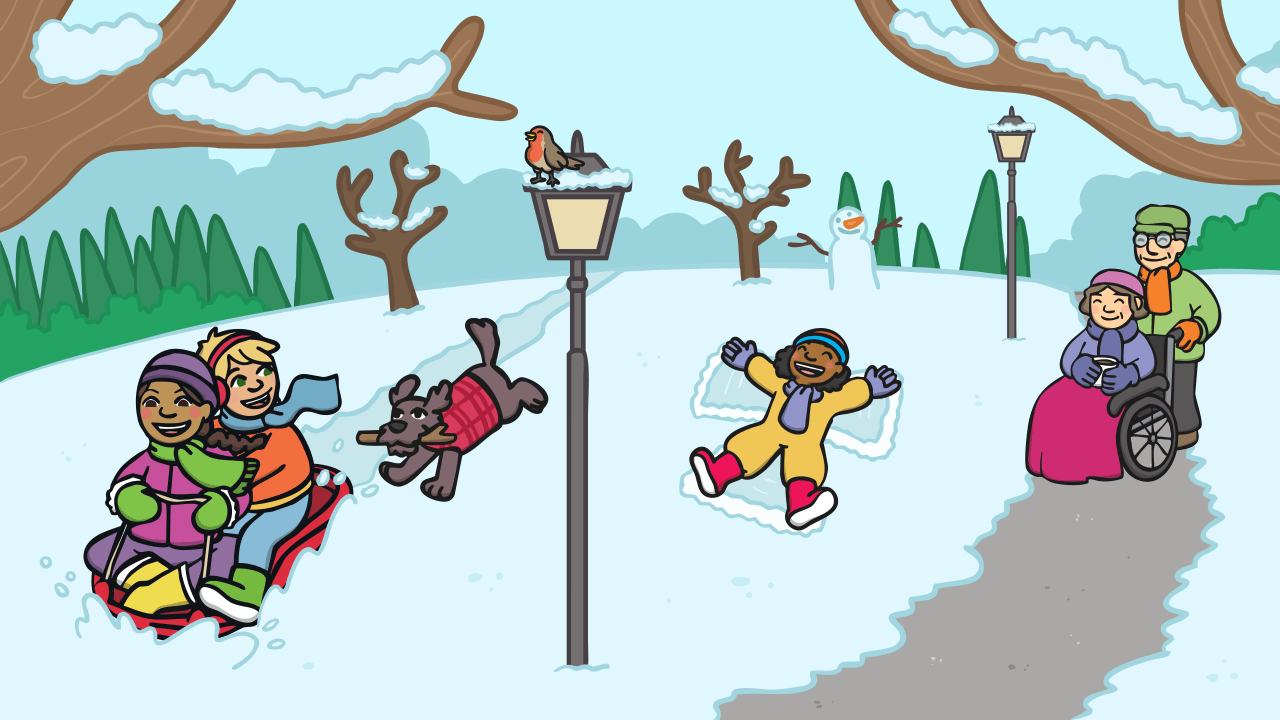 Answer
?
?
Answer
?
?
?
?
Snowy
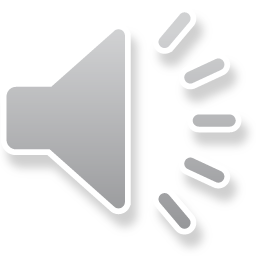 How’s the weather?
How’s the weather in this picture? Click on the pictures to check the answer.
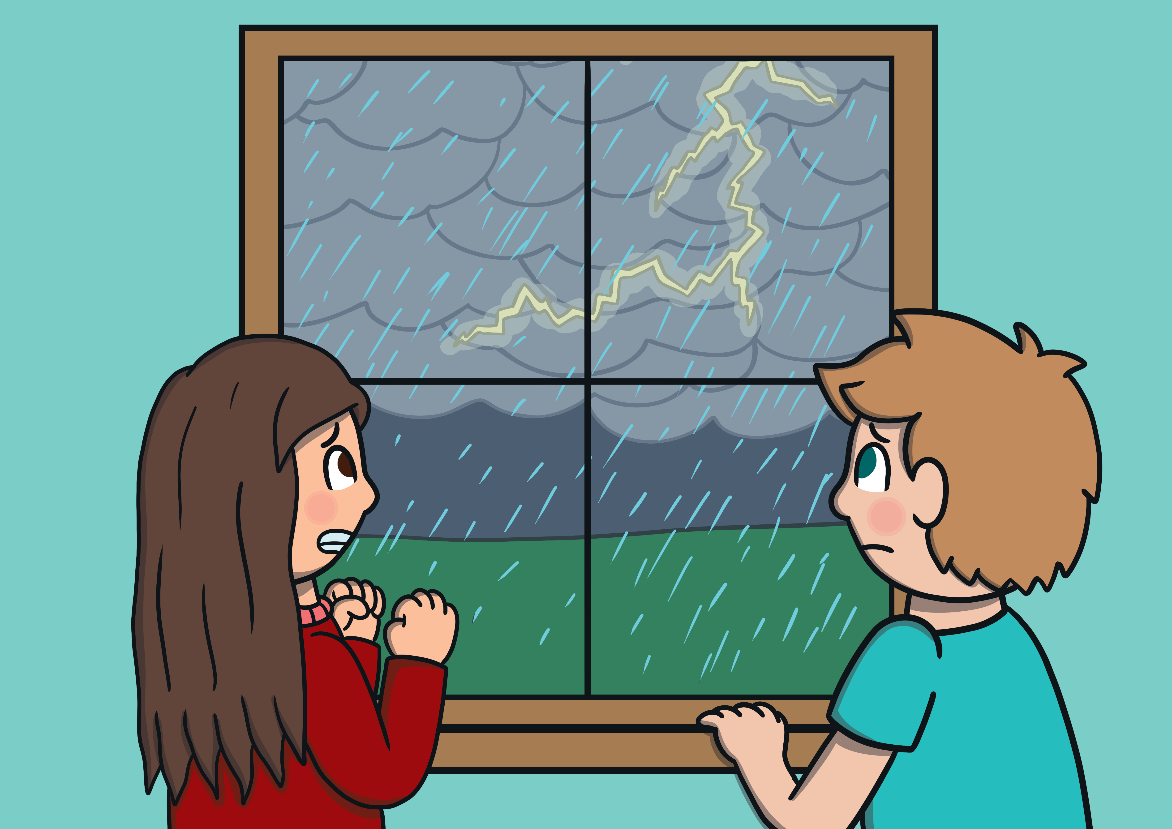 Answer
?
?
Answer
?
?
?
?
Stormy
How’s the weather?
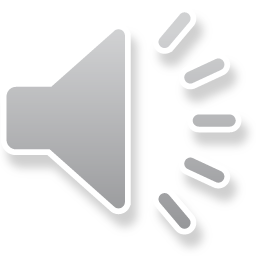 How’s the weather in this picture? Click on the pictures to check the answer.
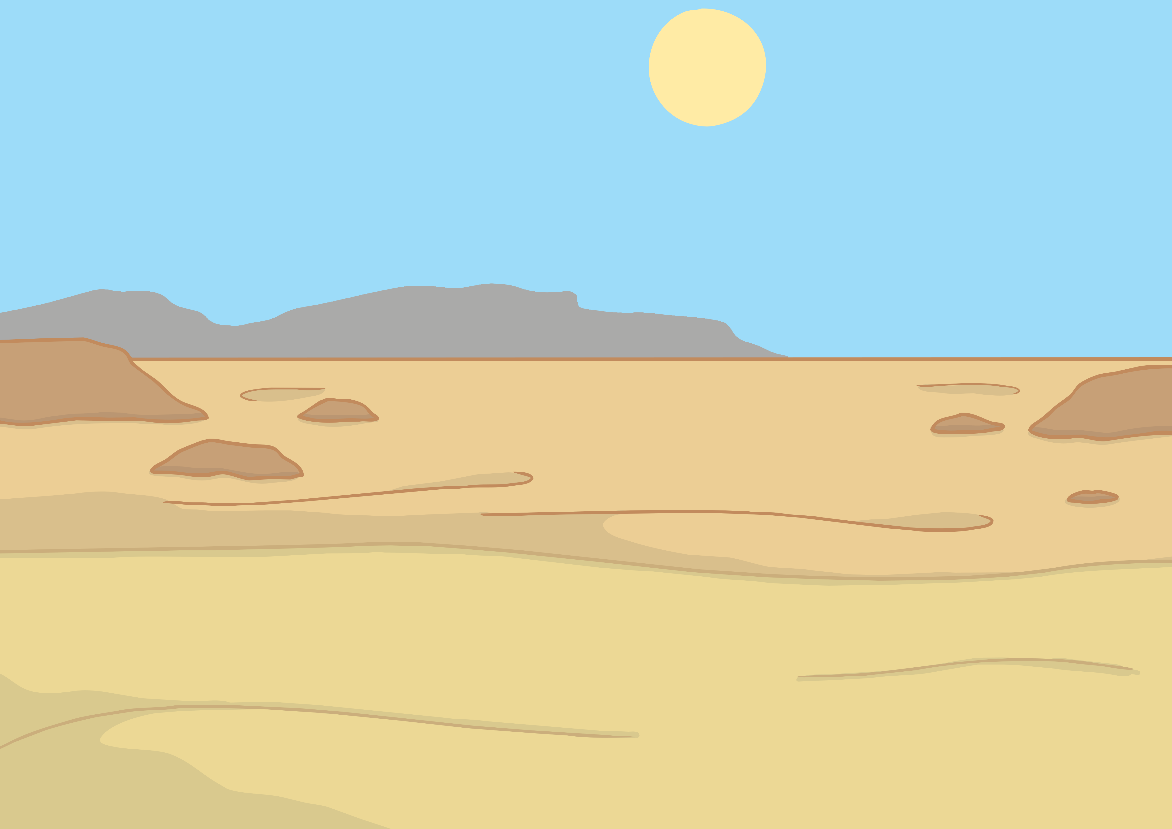 Answer
?
?
Answer
?
?
?
?
Hot
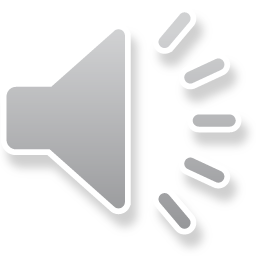 How’s the weather?
How’s the weather in this picture? Click on the pictures to check the answer.
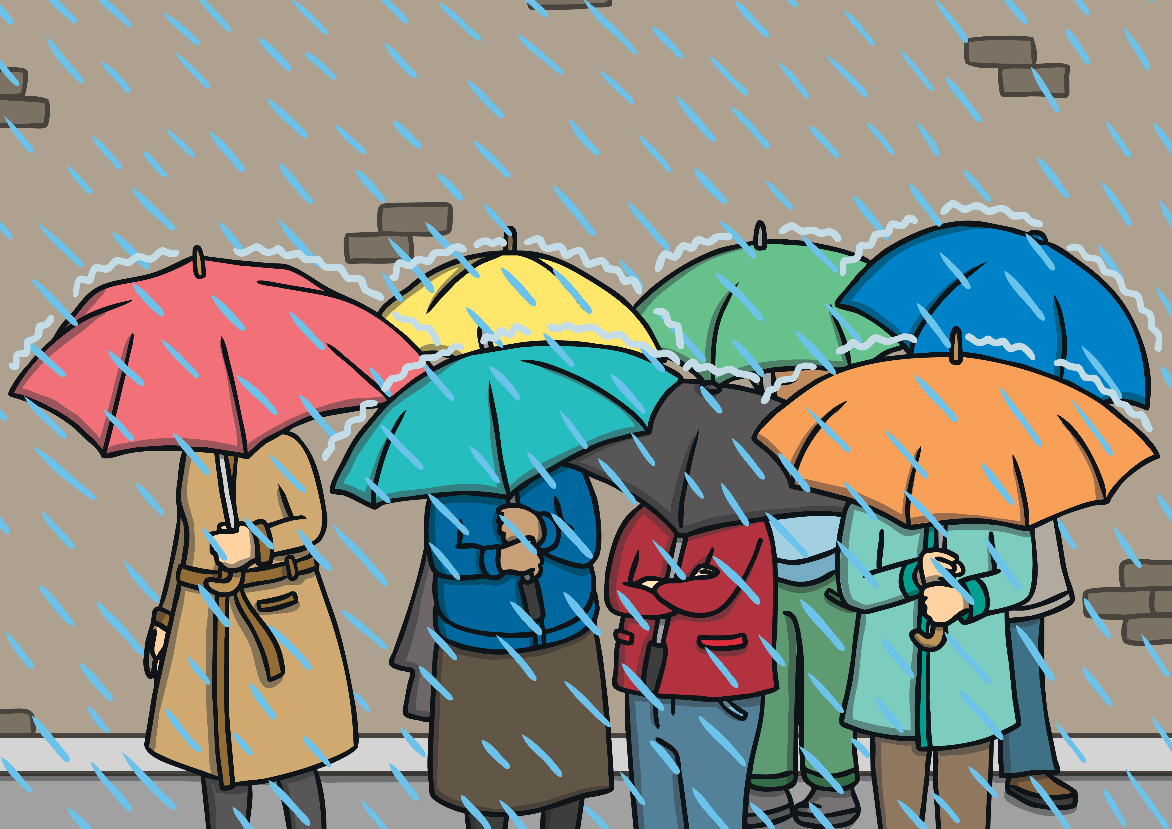 Answer
?
?
Answer
?
?
?
?
Rainy